Optimal control of a 1D diffusion process with a team of mobile actuators under jointly optimal guidance
Sheng Cheng and Derek A. Paley
University of Maryland


American Control Conference
July 2, 2020
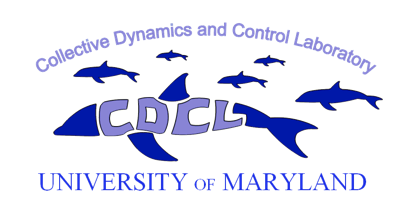 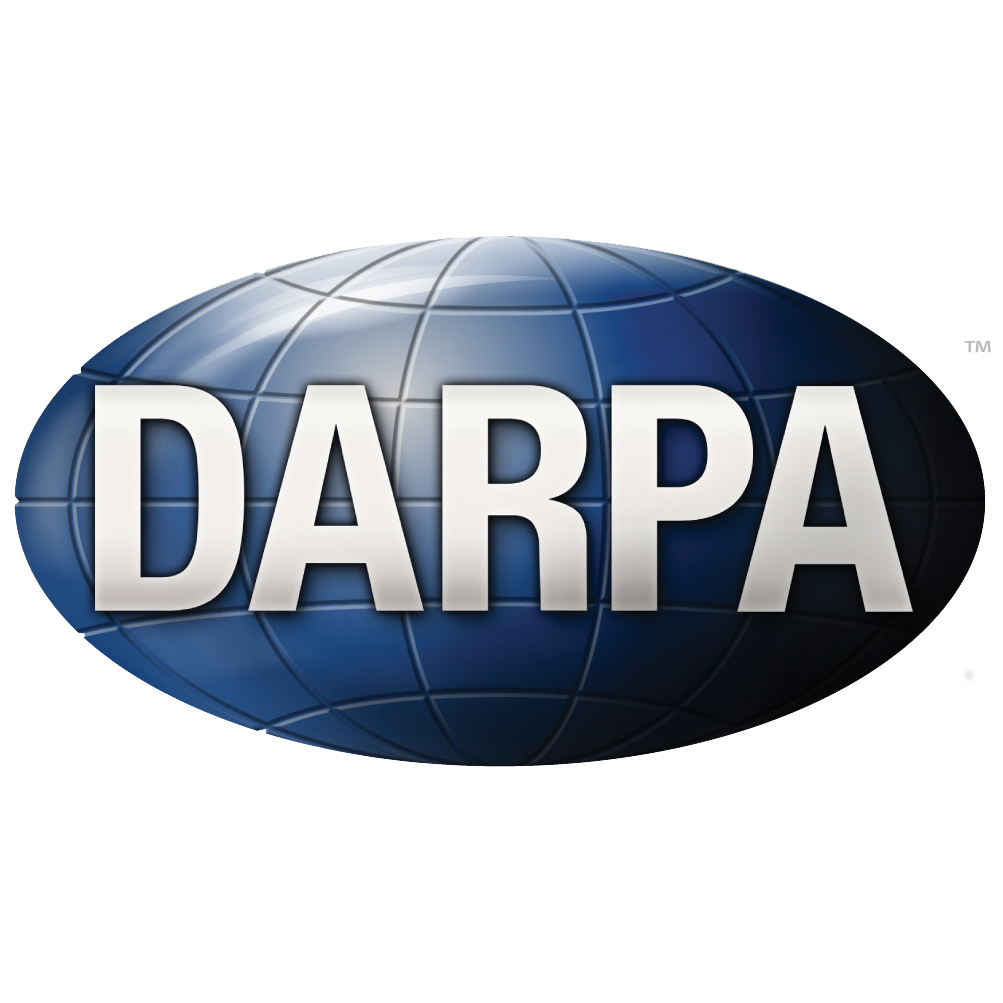 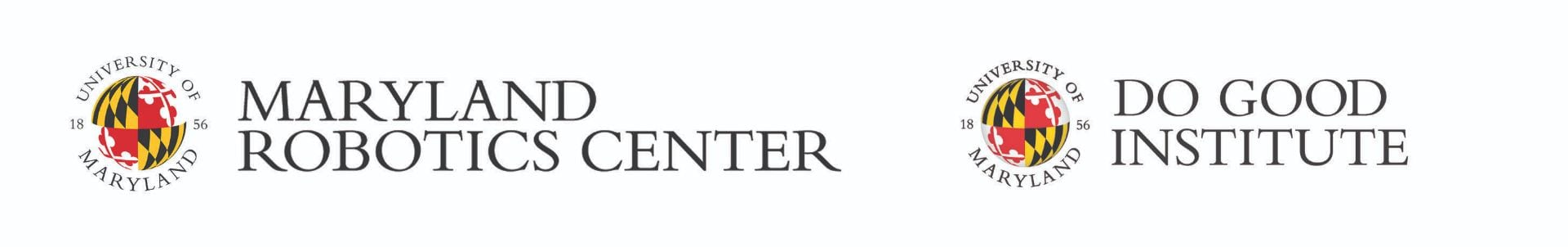 [Speaker Notes: \]
American Control Conference 2020
Sheng Cheng and Derek A. Paley
Introduction
Formulation
Solution method
Summary
Motivation
Monitoring and control of a large-scale spatiotemporal process is dangerous and costly when conducted by humans.
Autonomous vehicles substitute human operators when 
equipped with sensors and actuators
guided under designated control policy
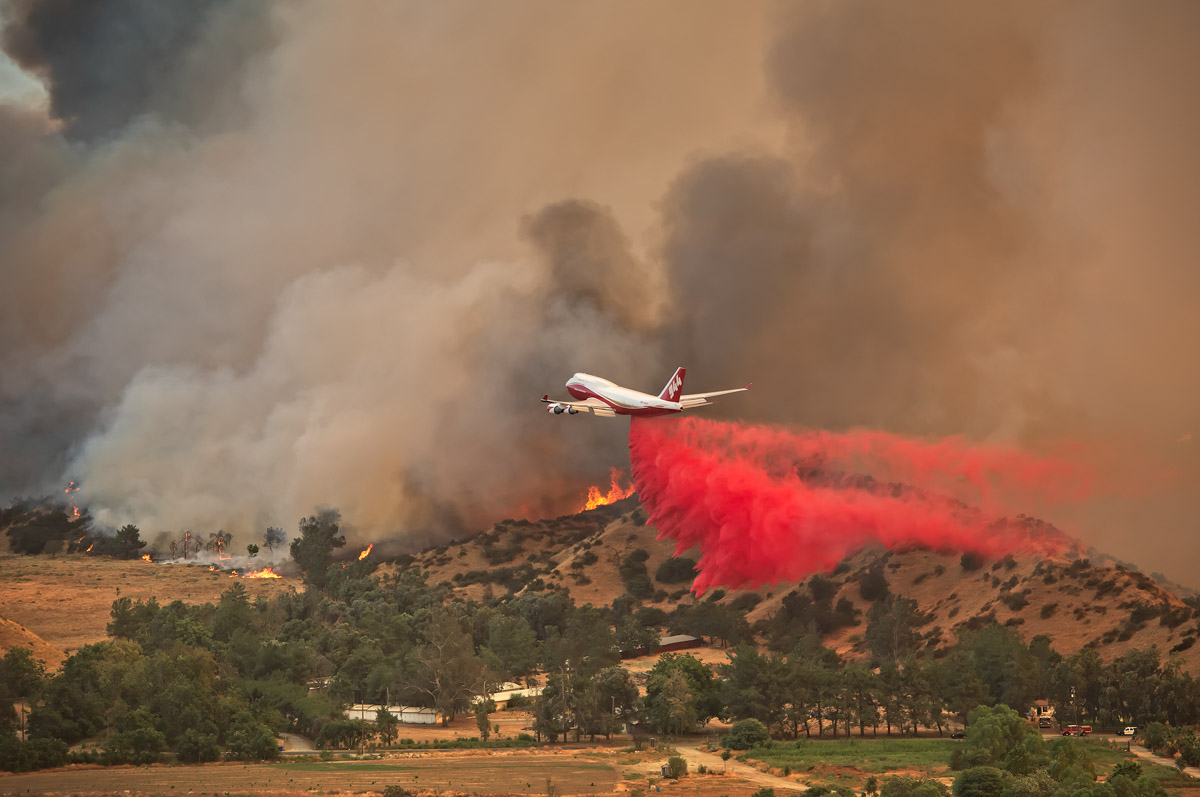 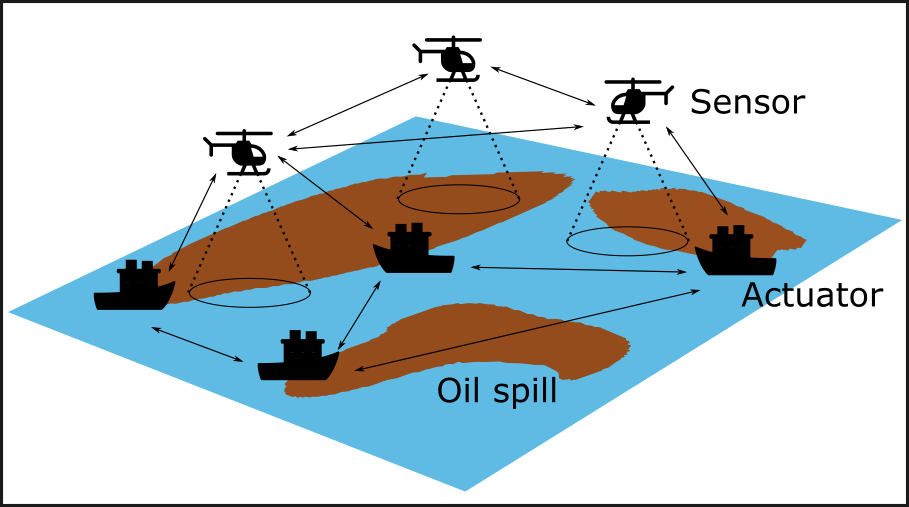 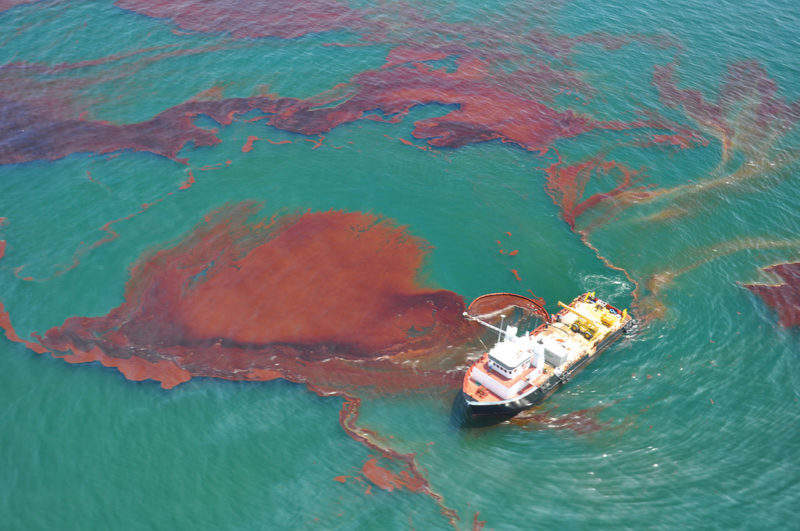 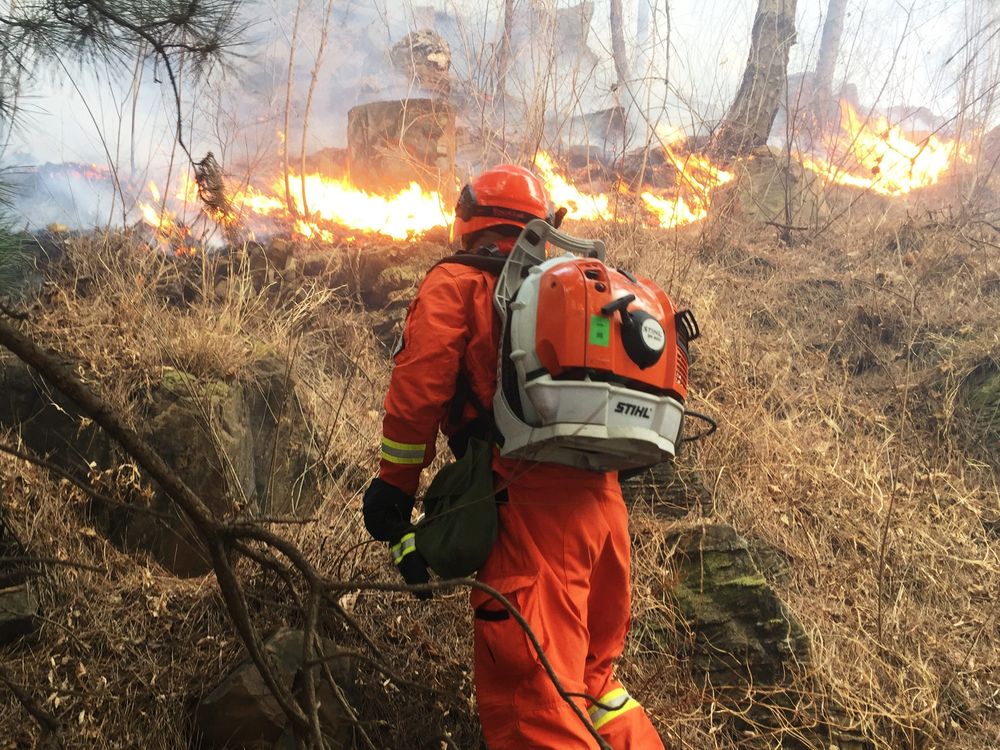 Source: offshore-technology.com
Source: www.bloomberg.com
Source: fireaviation.com
2
American Control Conference 2020
Sheng Cheng and Derek A. Paley
Introduction
Formulation
Solution method
Summary
Relation to prior work and contributions
Contributions of paper:
Formulate an integrated optimization problem to control a PDE with mobile actuators
Show conditions under which optimal guidance restricts the actuators in-domain
3
[Speaker Notes: [Demetriou et al., 2003]: LQ cost with discretized actuator location. The optimization is LQR with infinite horizon
[Xue and El-Farra, 2018]: LQ cost with penalty on sensor-controller communication cost]
American Control Conference 2020
Sheng Cheng and Derek A. Paley
Introduction
Formulation
Solution method
Summary
Infinite-dimensional system: LQR
Assume linear and first-order dynamics of the mobile actuators
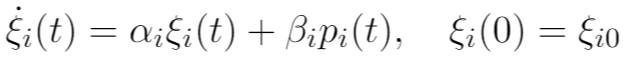 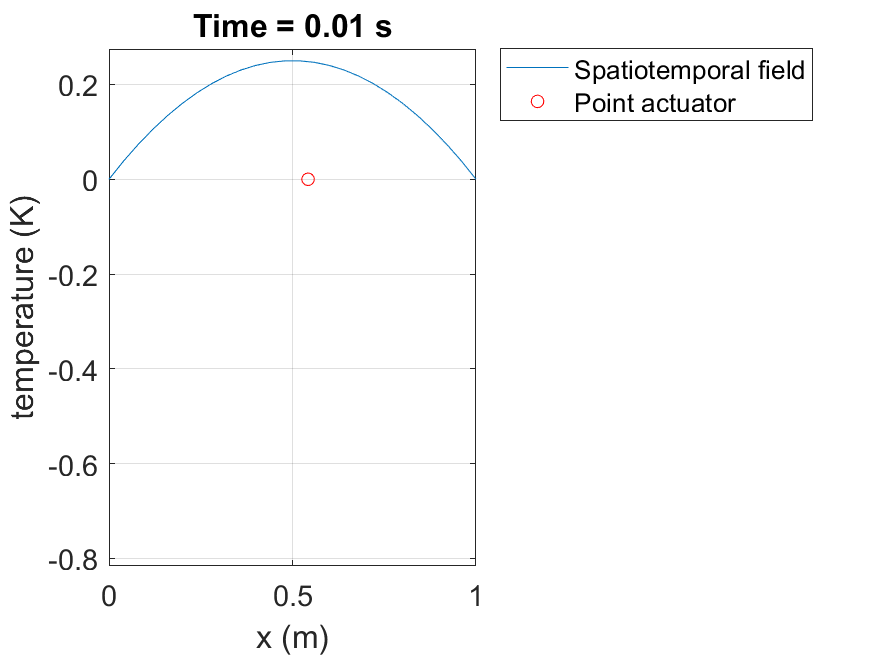 position
guidance
Consider a 1D diffusion equation with known initial condition and zero Dirichlet boundary condition:
Amplitude
PDE state
control
Dirac delta
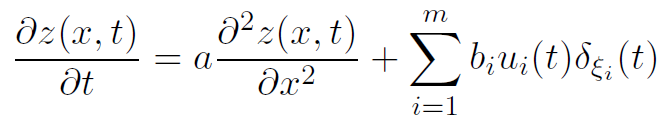 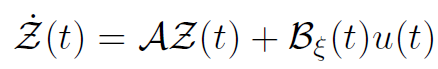 Abstract linear system representation [Curtain and Zwart, 1995]
4
[Speaker Notes: Label y axis]
American Control Conference 2020
Sheng Cheng and Derek A. Paley
Introduction
Formulation
Solution method
Summary
Infinite-dimensional system: LQR (cont.)
Abstract linear system representation of a PDE
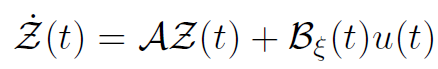 Linear-quadratic regulator formulation
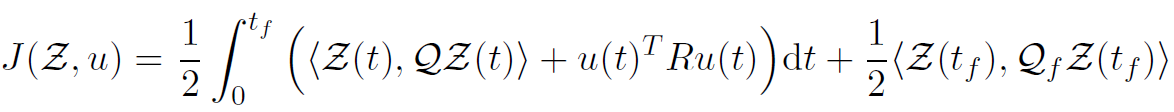 state cost
terminal state cost
control effort
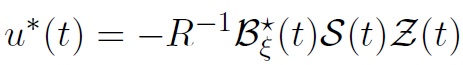 Linear-quadratic optimal control:
with operator-valued differential Riccati equation [Bensoussan et al. 2007]:
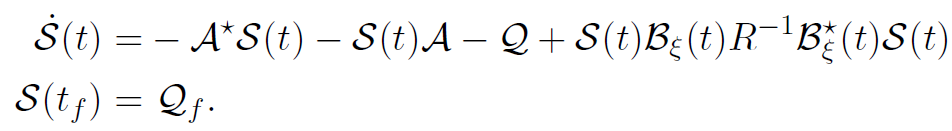 5
American Control Conference 2020
Sheng Cheng and Derek A. Paley
Introduction
Formulation
Solution method
Summary
Problem formulation
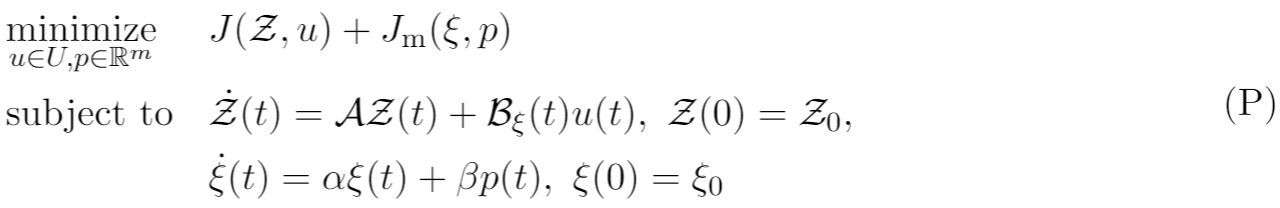 with 
PDE-related cost
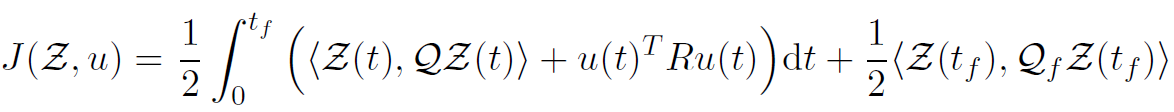 Mobility-related cost
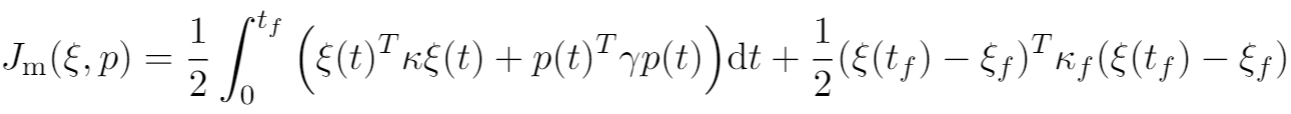 6
American Control Conference 2020
Sheng Cheng and Derek A. Paley
Introduction
Formulation
Solution method
Summary
Optimal guidance: Actuators stay in domain
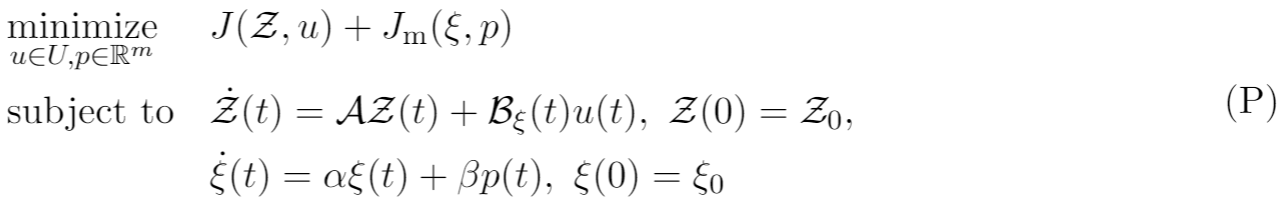 Problem (P) does not have an explicit constraint on actuators staying within the spatial domain.
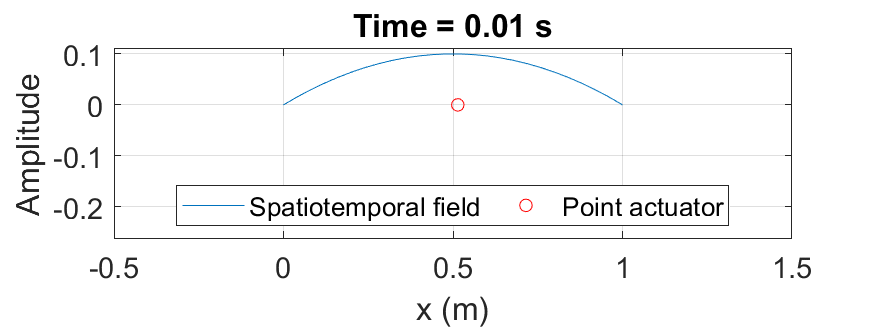 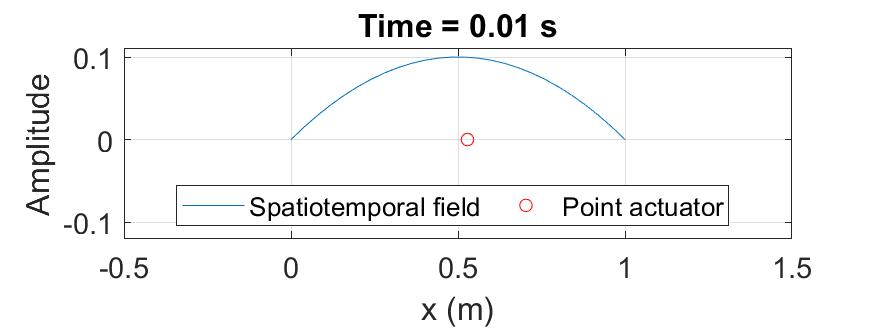 ☹️
🙂
An optimal guidance will guarantee the actuators to stay within the spatial domain under certain conditions.
7
[Speaker Notes: Remove last comma]
American Control Conference 2020
Sheng Cheng and Derek A. Paley
Introduction
Formulation
Solution method
Summary
Optimal guidance: Actuator stay in domain (cont.)
Theorem Consider problem (P) with the following assumptions:
Single integrator dynamics of the actuators:
State running cost of the actuators is zero:
Initial locations of the actuators are in domain: 
Either, terminal locations are in domain:
             or, no terminal cost for the actuators: 
Then, any guidance that steers the mobile actuators out of the domain is not optimal.
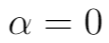 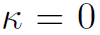 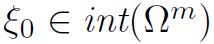 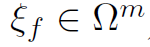 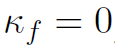 Sketch of proof: 
Start with arbitrary guidance that steers one actuator outside the domain. 
Construct the second guidance that always restricts the actuator in the domain using first guidance. 
The second guidance always incurs smaller cost than the first guidance.
8
American Control Conference 2020
Sheng Cheng and Derek A. Paley
Introduction
Formulation
Solution method
Summary
Solution method: Approximated problem
Galerkin approximation
Consider the approximated version of the problem:
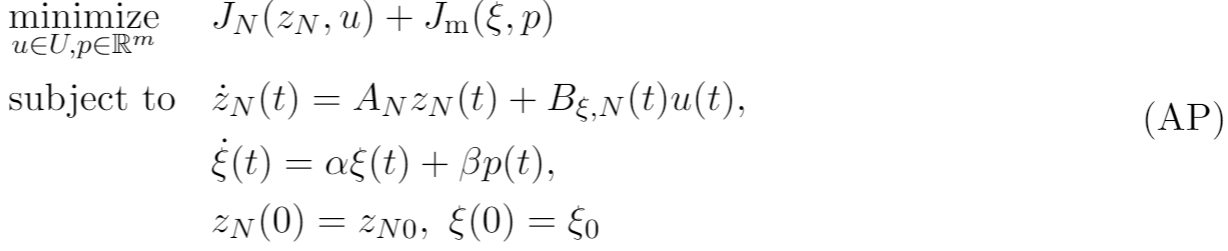 with approximated PDE-related cost
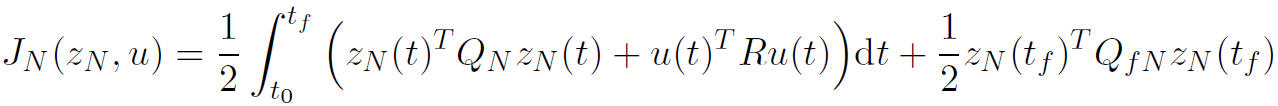 9
American Control Conference 2020
Sheng Cheng and Derek A. Paley
Introduction
Formulation
Solution method
Summary
Solution method: Pontryagin’s maximum principle
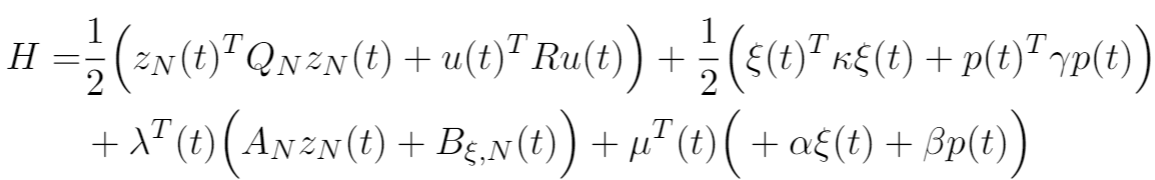 Hamiltonian:
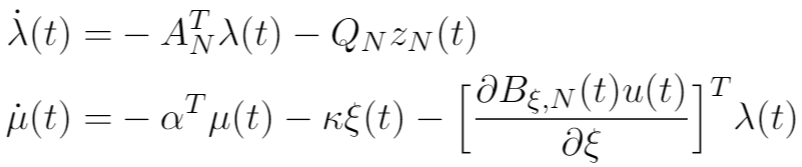 co-state dynamics
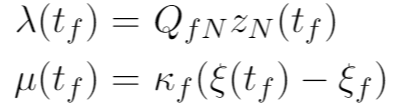 terminal conditions
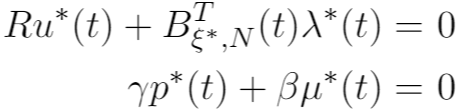 optimality conditions
10
[Speaker Notes: Remove commas]
American Control Conference 2020
Sheng Cheng and Derek A. Paley
Introduction
Formulation
Solution method
Summary
Solutions: open-loop vs. feedback control
Original problem (P)
Galerkin approximation
Approximated problem (AP)
Feedback control synthesized using LQR:
PMP
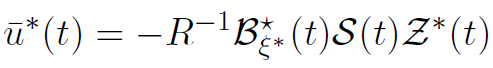 Optimal open-loop control
Optimal open-loop guidance
LQR of
PDE
Optimal feedback control
Optimal trajectory
11
American Control Conference 2020
Sheng Cheng and Derek A. Paley
Introduction
Formulation
Solution method
Summary
Numerical example
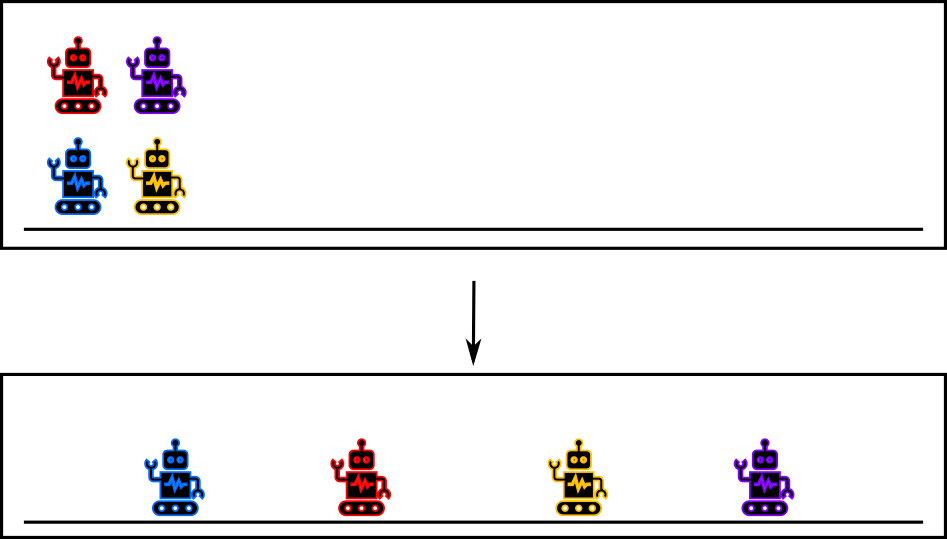 Four mobile actuators：
initiated at one location
evenly spaced terminal locations.
Feedback control synthesized using LQR
Comparison groups:
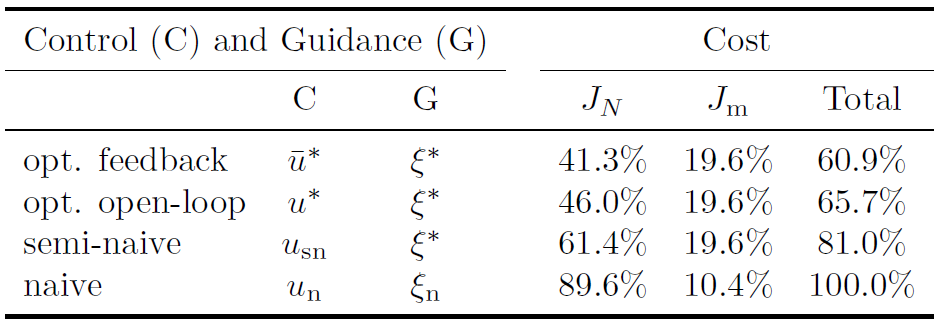 12
[Speaker Notes: Label y axis of animation
2 slides: explain the comparison
animation on left and figures on right (second page)]
American Control Conference 2020
Sheng Cheng and Derek A. Paley
Introduction
Formulation
Solution method
Summary
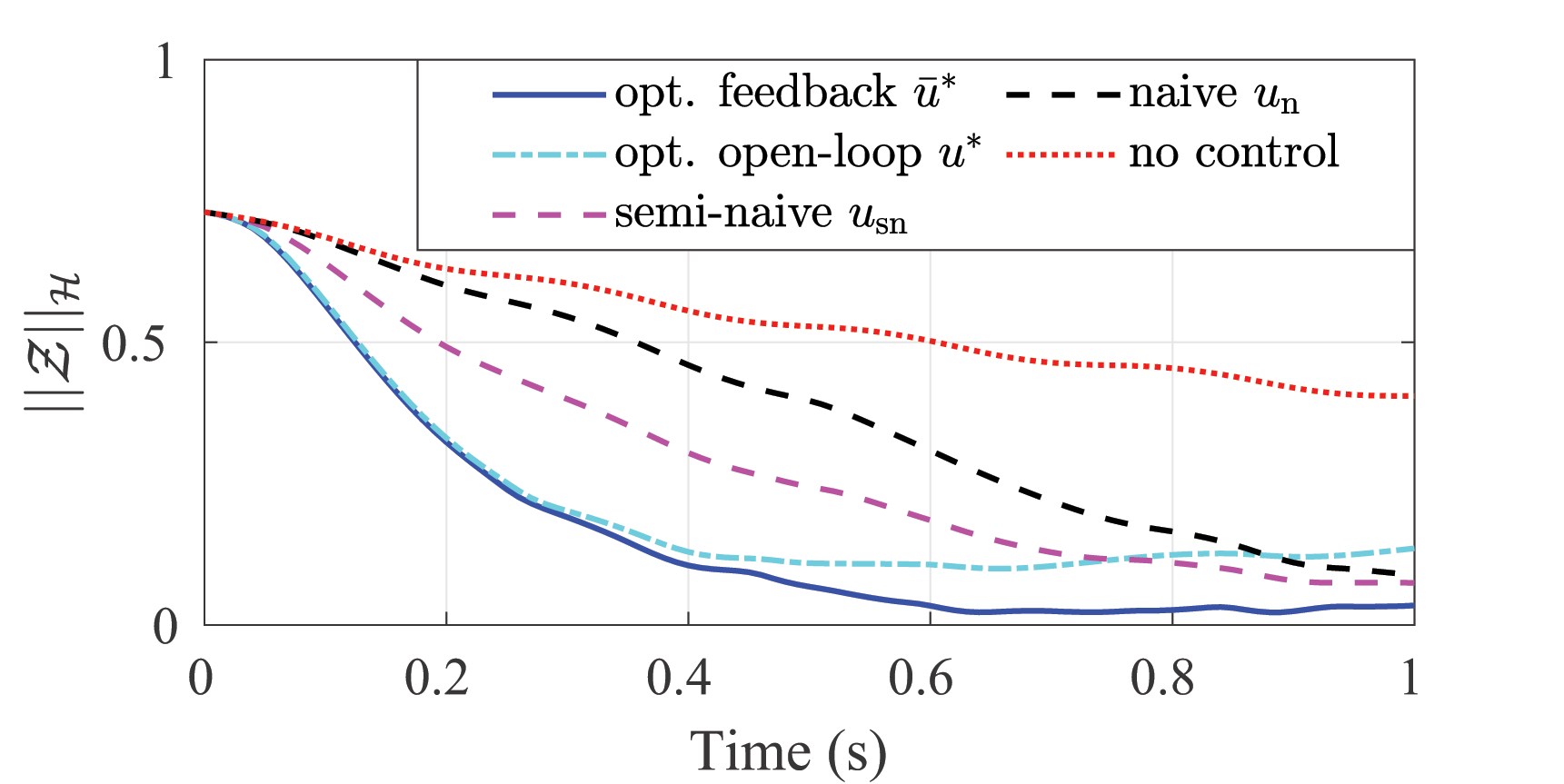 Numerical example (cont.)
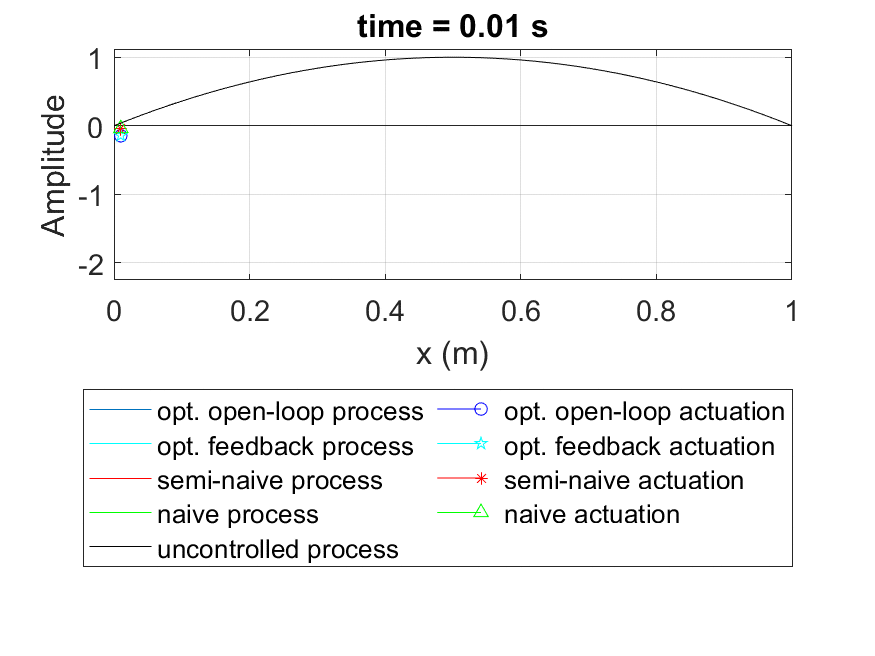 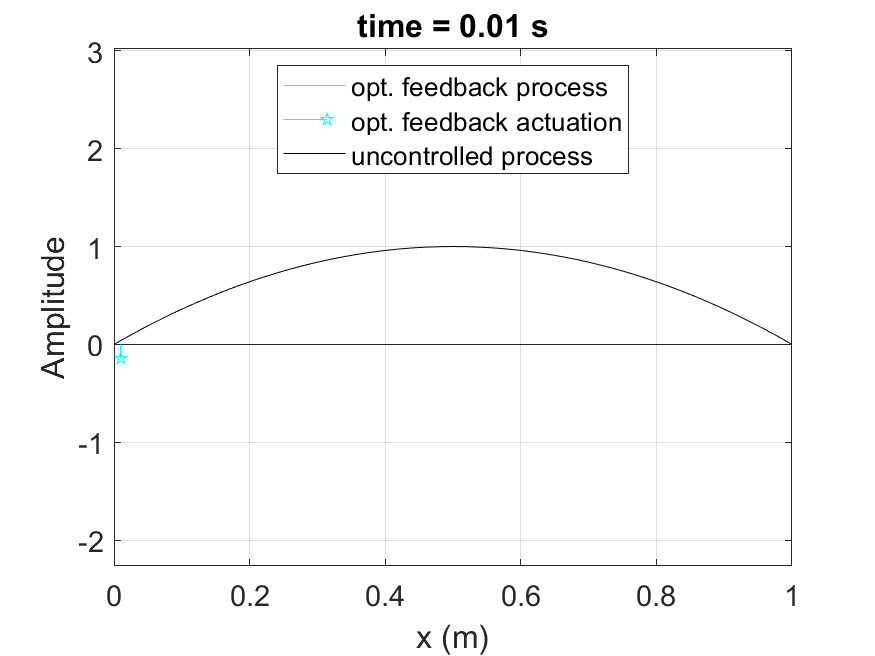 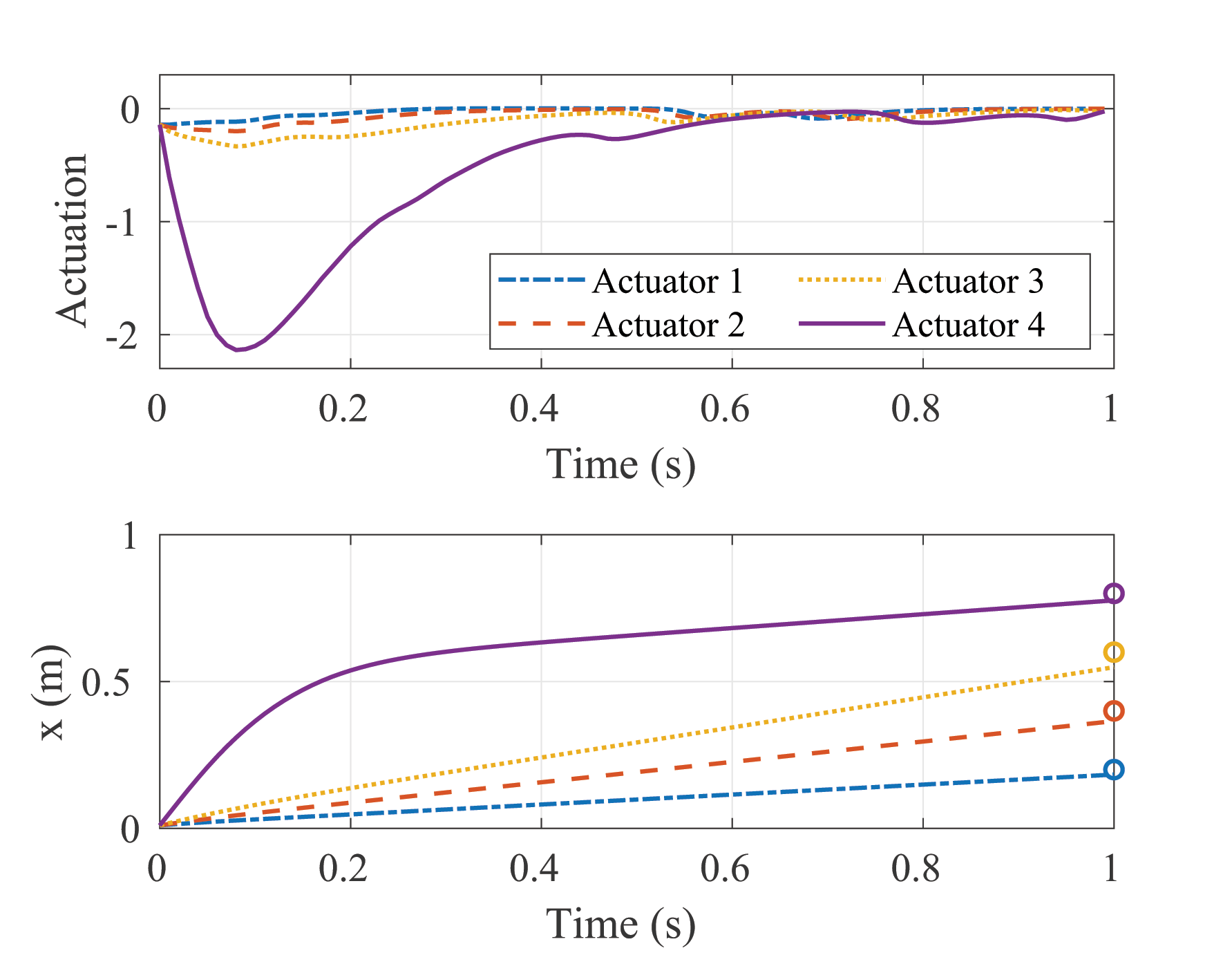 13
[Speaker Notes: Label y axis of animation
2 slides: explain the comparison
animation on left and figures on right (second page)]
American Control Conference 2020
Sheng Cheng and Derek A. Paley
Introduction
Formulation
Solution method
Summary
Summary and ongoing work
Optimal control of a diffusion process using a team of mobile actuators under jointly optimal guidance

Ongoing work
Extend the framework to diffusion-advection process with 2D spatial domain
More efficient numerical computation
Convergence of the solution of the approximated problem (AP)
Simultaneous estimation and control with a team of mobile sensor-plus-actuators.
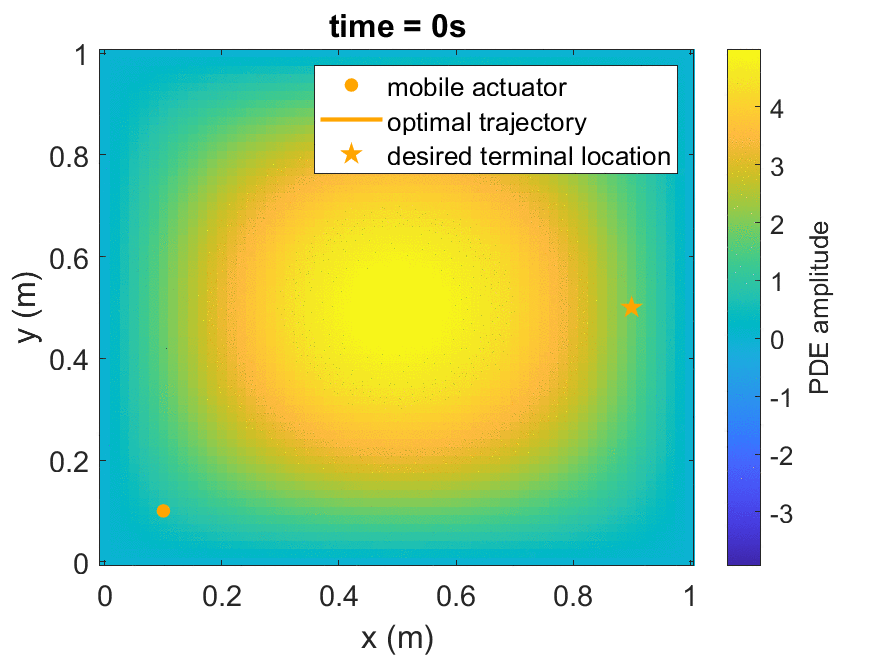 14
[Speaker Notes: Add slides (1-3) with details on Ongoing work]
American Control Conference 2020
Sheng Cheng and Derek A. Paley
Introduction
Formulation
Solution method
Summary
Thank you!
This work is supported by DARPA Contract No. HR001118C0142


cheng@terpmail.umd.edu
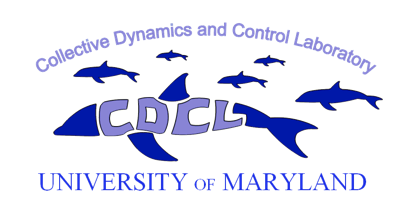 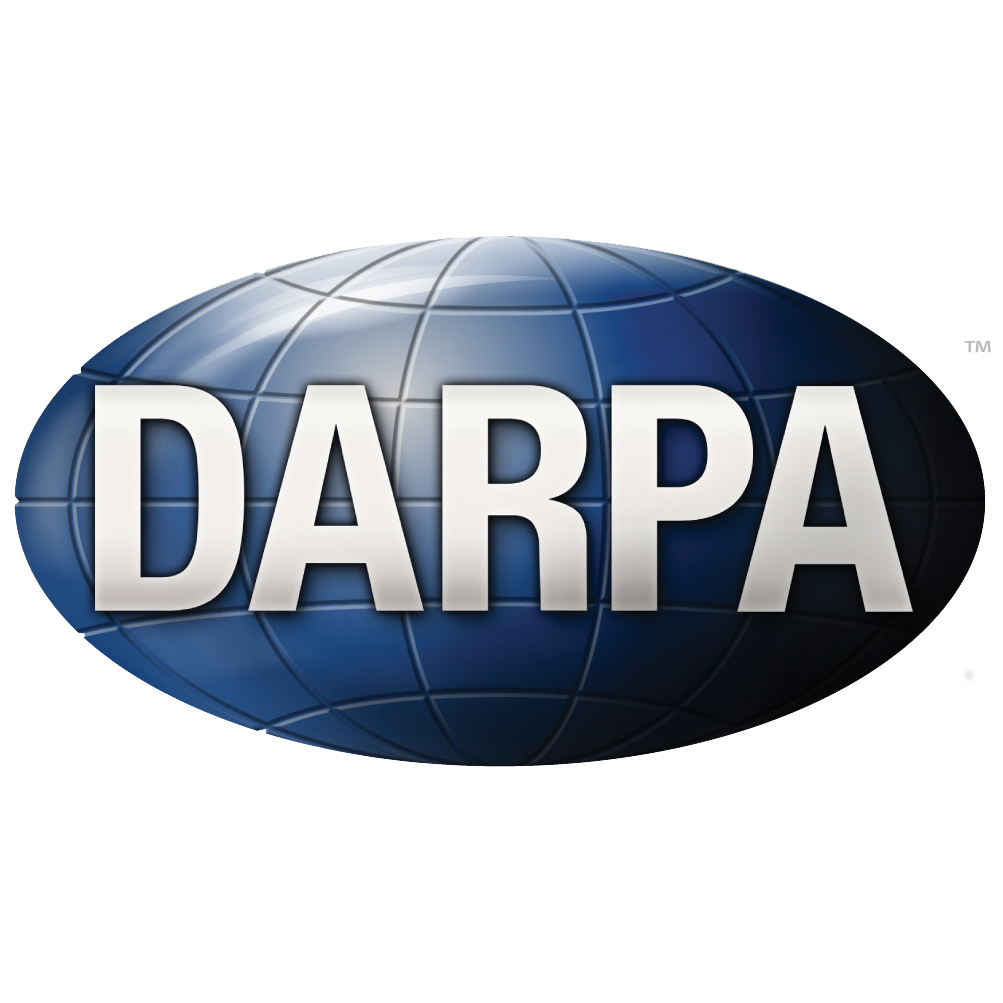 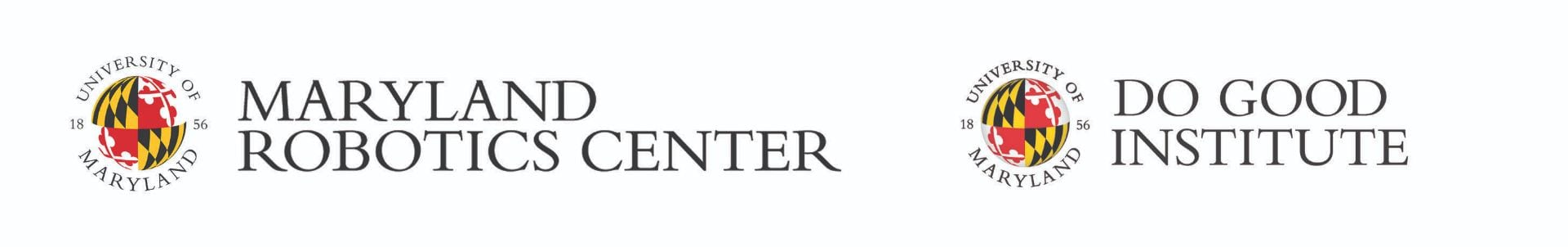 15